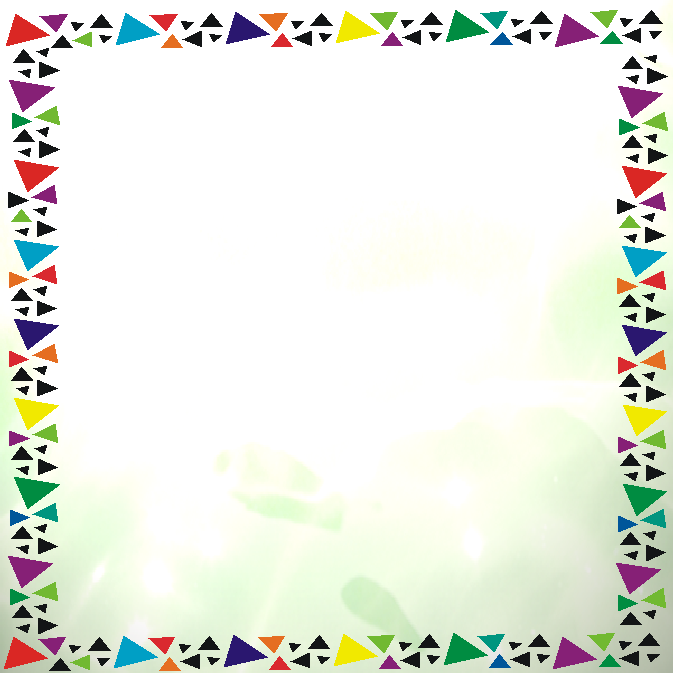 100學年度 機械科 機械加工科
校外教學-嘉南藥理科技大學
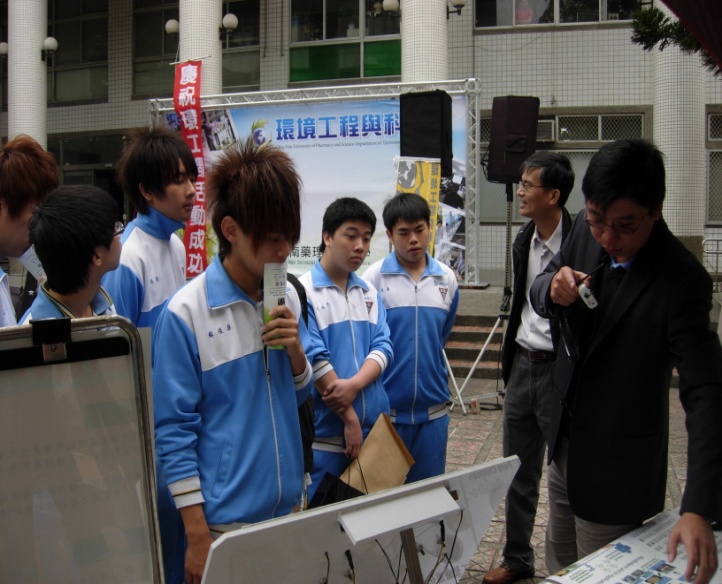 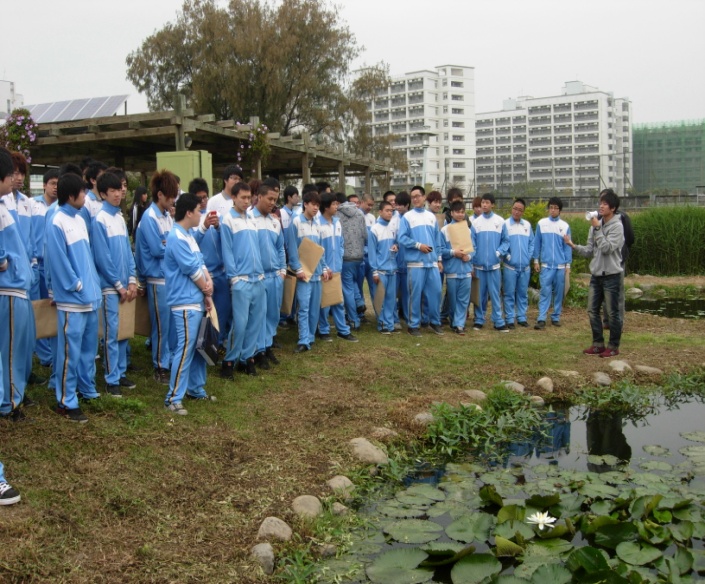 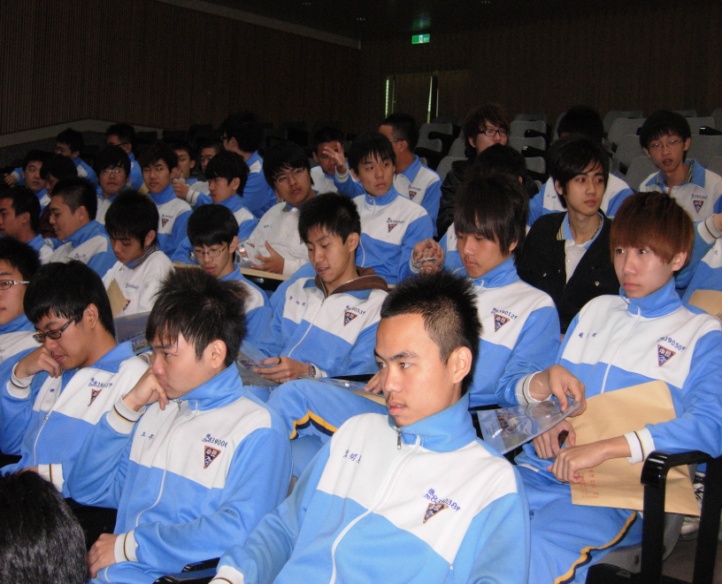 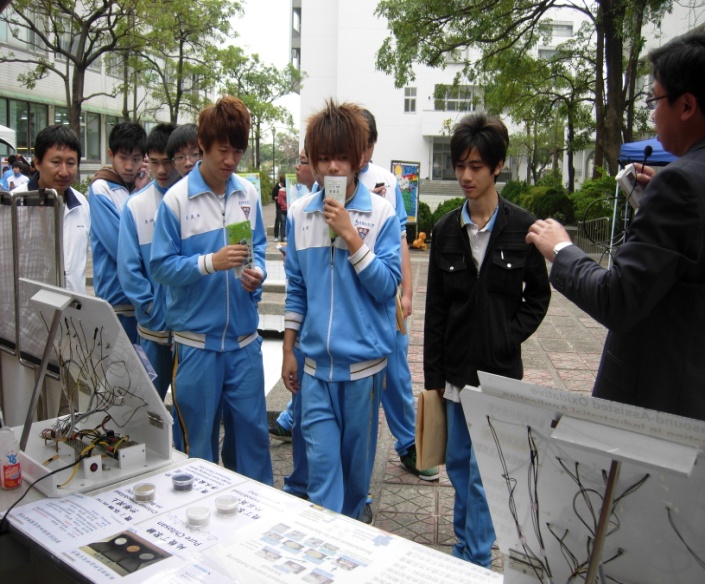 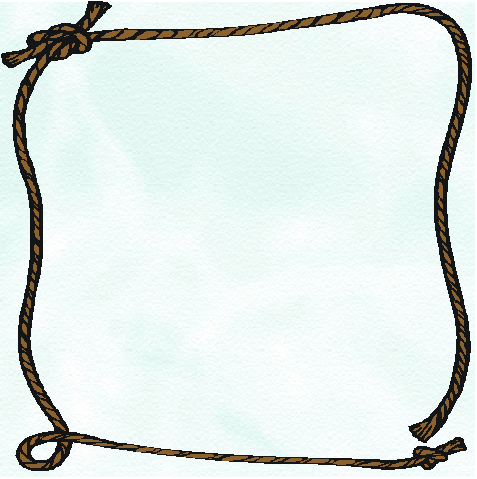 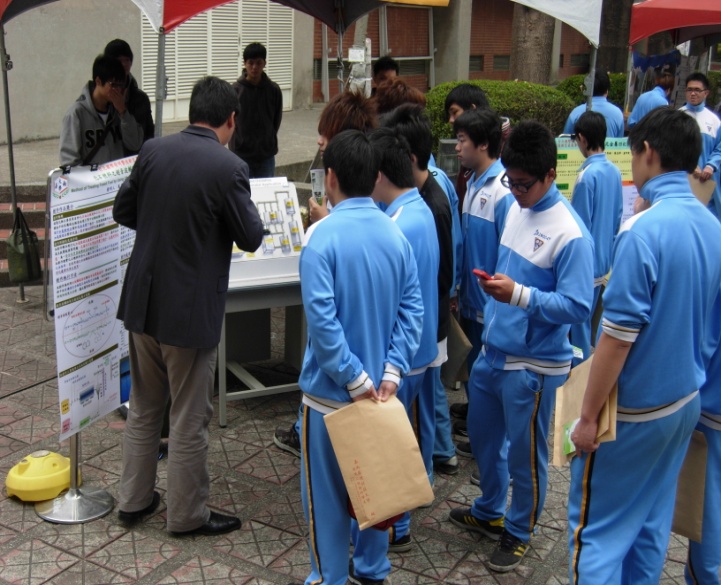 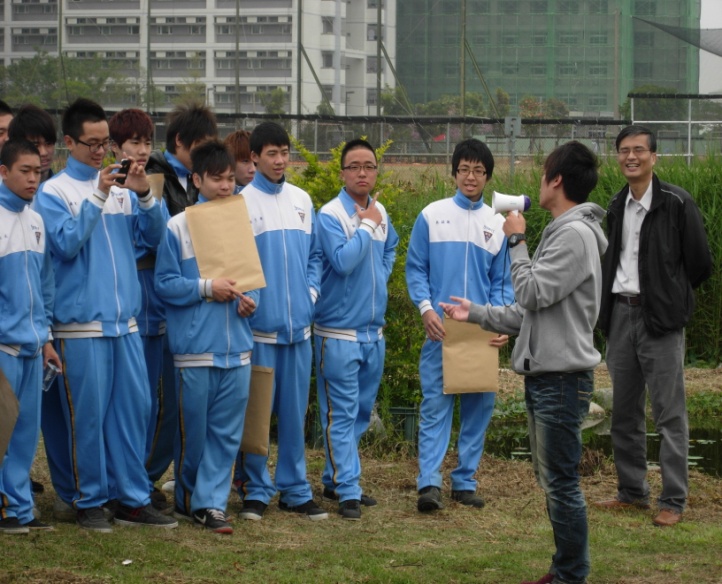 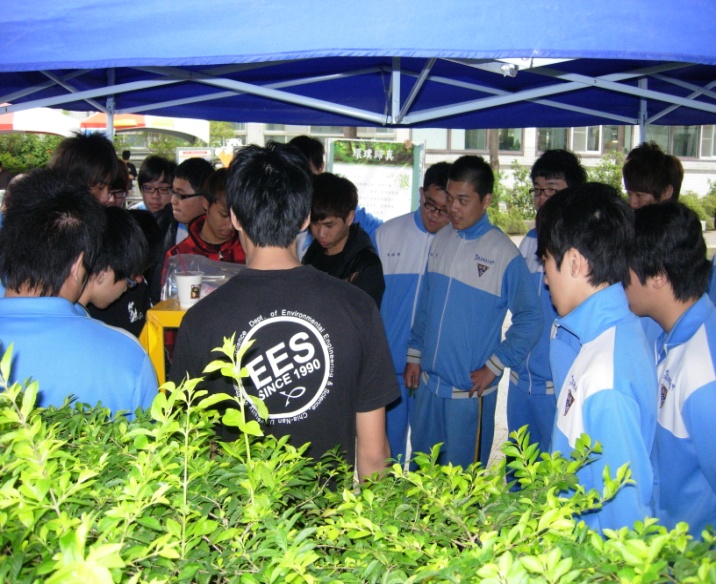